Aplicaciones modernas 
de la computación
Inteligencia artificial
Es aquella que trata de explicar el funcionamiento mental basándose en el desarrollo de algoritmos para controlar diferentes cosas.
La inteligencia artificial combina varios campos, como la robótica, los sistemas expertos y otros.
Objetivo, es tratar de crear máquinas que puedan pensar por sí solas, lo que origina que hasta la fecha existan varios estudios y aplicaciones, dentro de las que se encuentran las redes neuronales, el control de procesos o los algoritmos genéticos.
http://www.uv.mx/cienciahombre/revistae/vol17num3/articulos/inteligencia/
¿Cómo sabremos cuando tengamos éxito al construir un programa INTELIGENTE? 
En 1950 Alan Turing propuso: La PRUEBA de TURING Cuando la combinación de Software y Hardware nos de como resultado el que personas normales en nuestra sociedad no puedan determinar si quien ha estado respondiendo a sus preguntas es un ser humano o una computadora, entonces podremos decir que hemos logrado el objetivo de construir un programa inteligente. Y esto ya se ha hecho
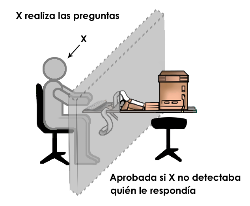